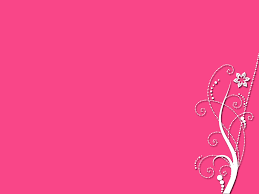 Welcome
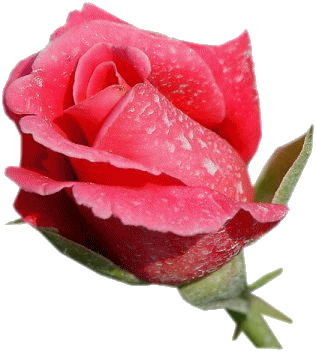 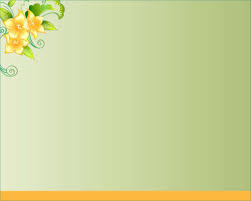 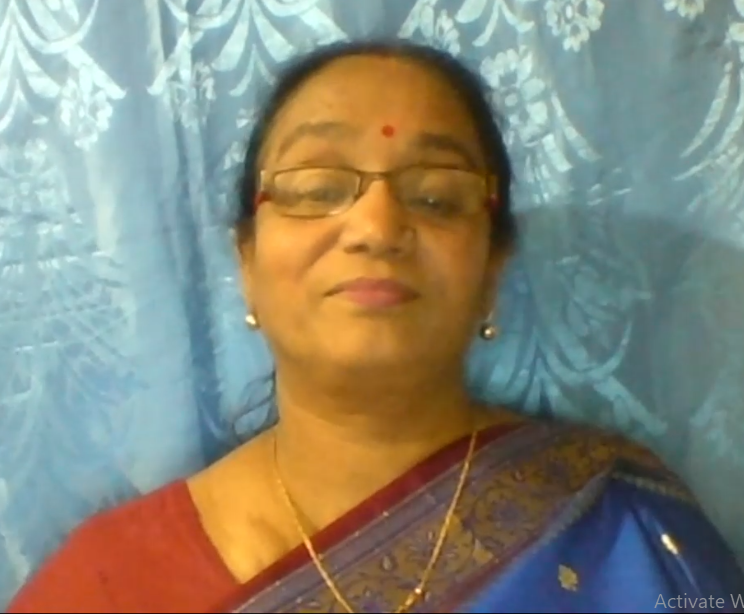 Teacher Identity
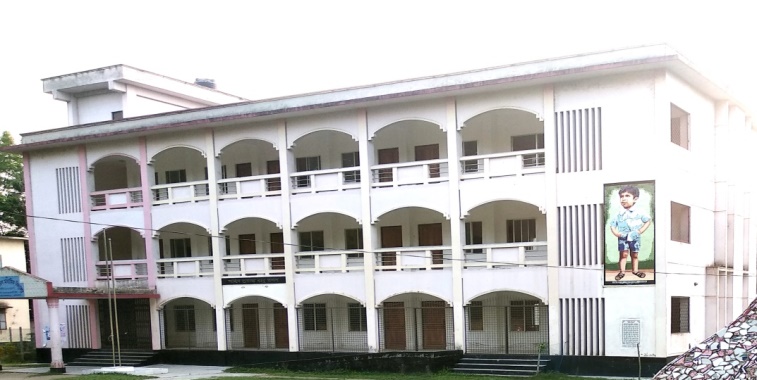 Bina karmaker
Assistant Teacher
Govt,Goila model Secodary school
Goila,Agailjhara , Barisal.
Phone--01997593089
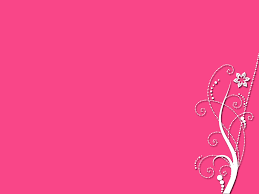 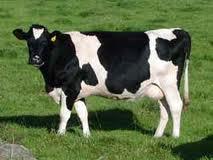 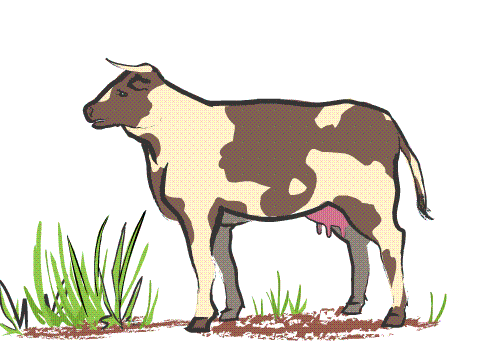 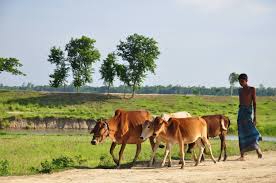 Cow
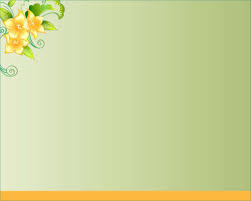 Class -3
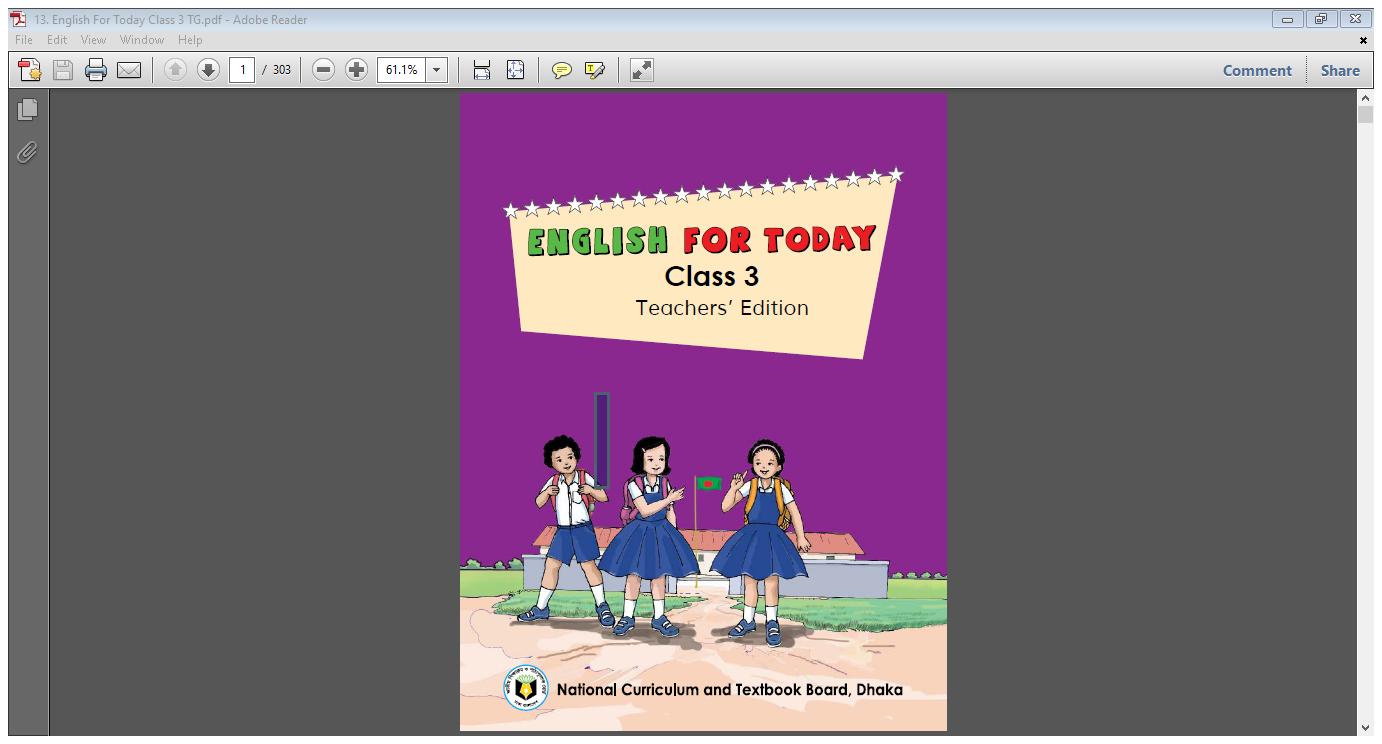 Subject :English
Unseen passage
Cow
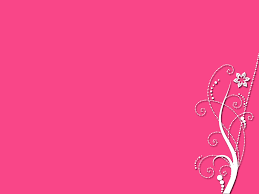 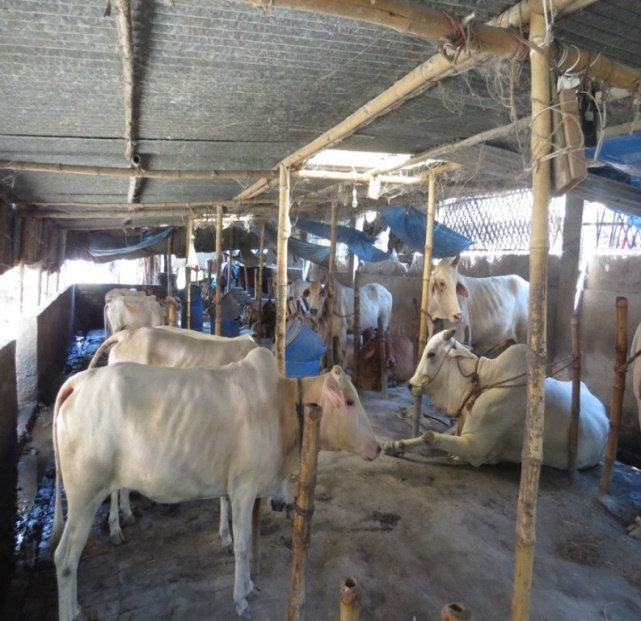 \
The cow is domestic animall.
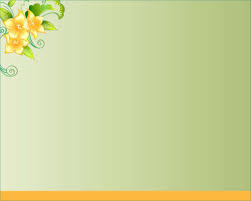 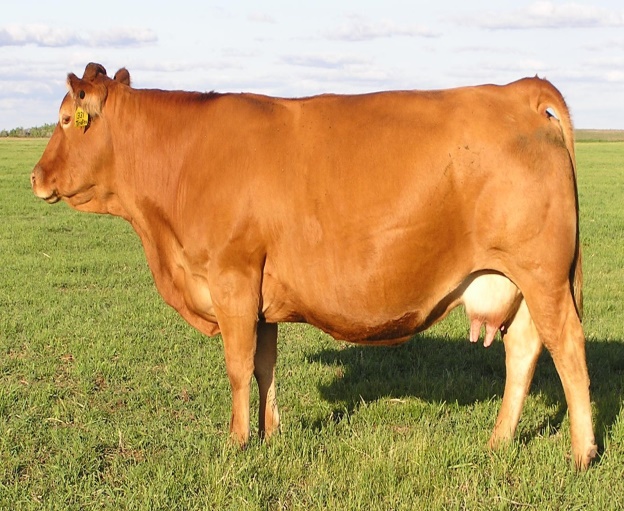 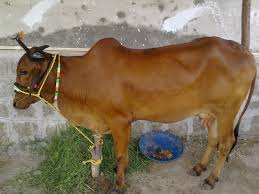 It has four legs,two ears , two eyes, a long tail and two horns.
It’s body is covered with fur.
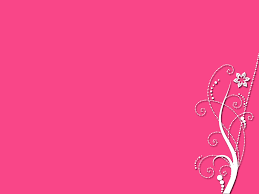 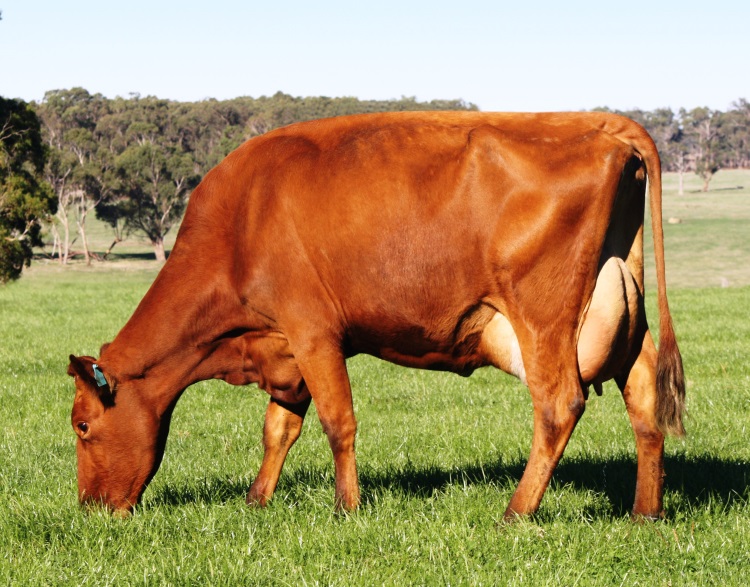 The cow lives on grass
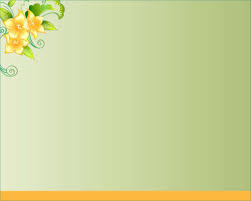 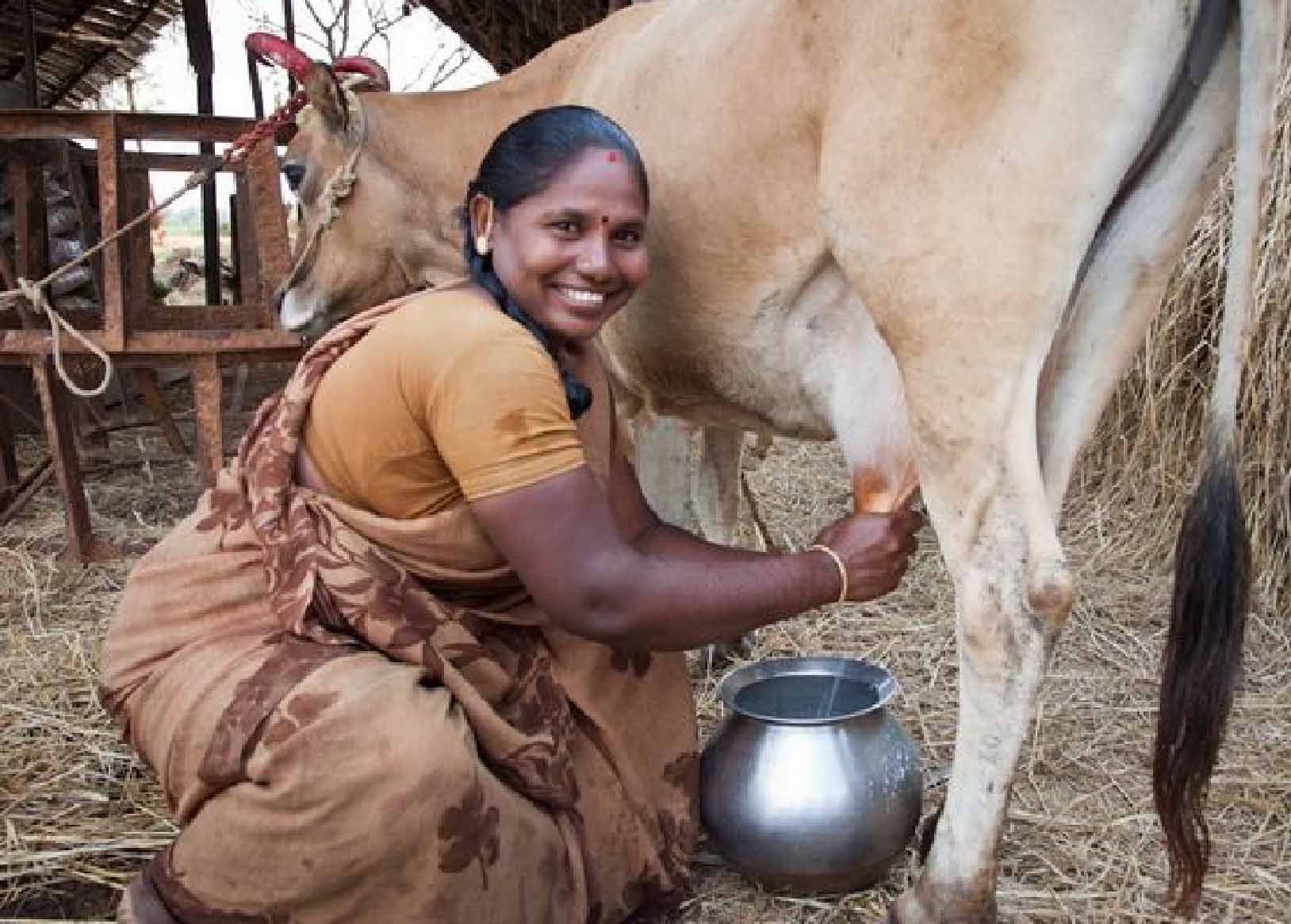 The cow gives us milk.
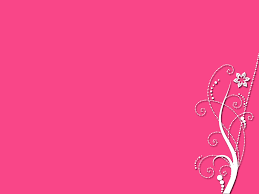 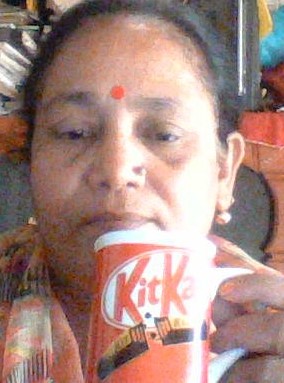 We drink milk.
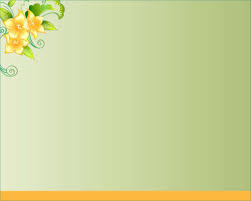 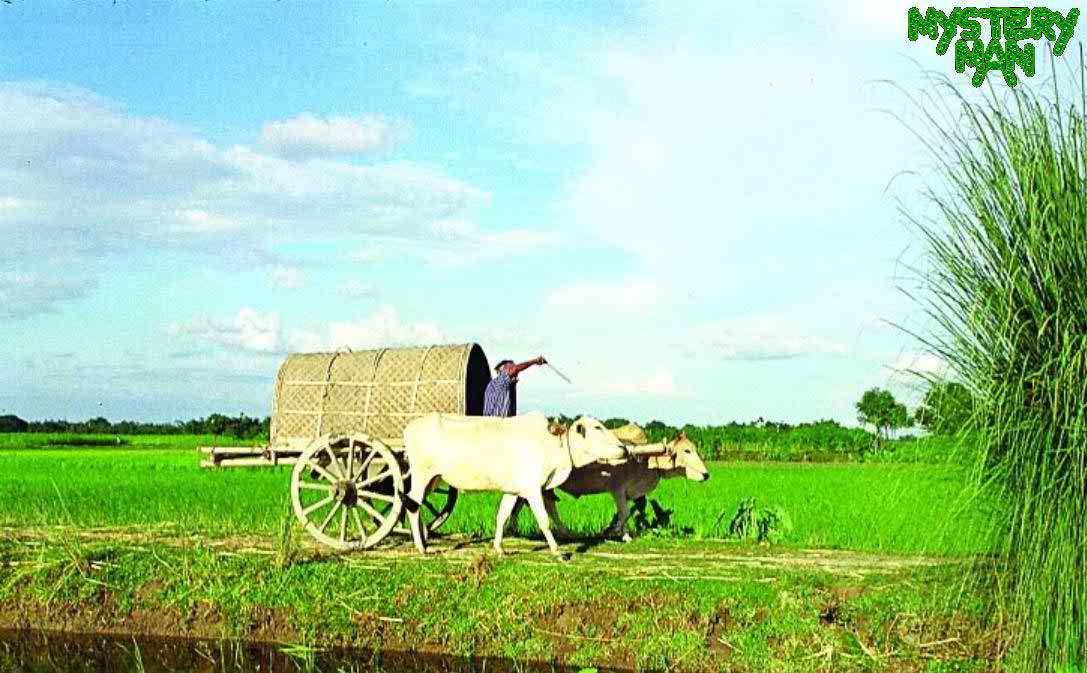 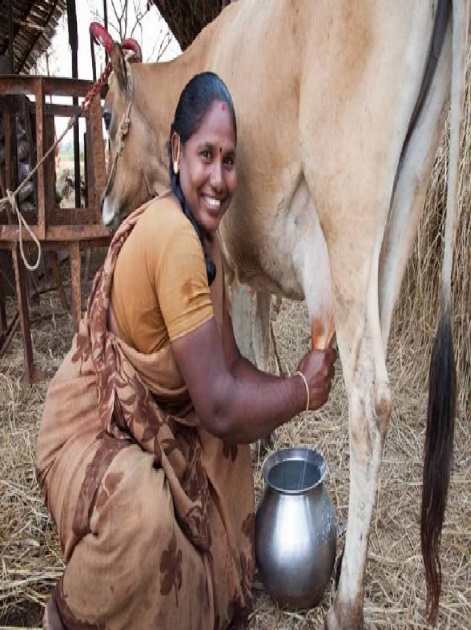 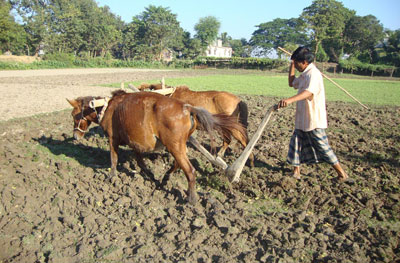 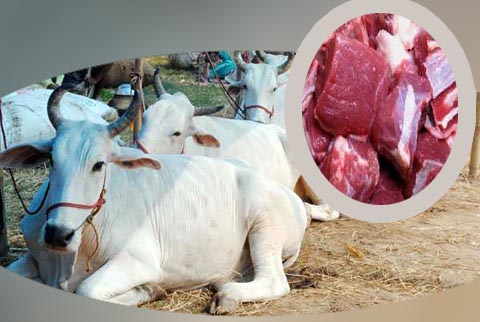 The cow is very useful to us .
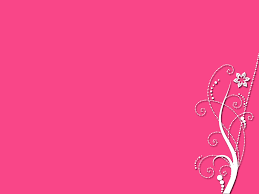 The  cow  is  a  domesticanimal. It  has  four  legs,two  ears, two  eyes, a  longtail  and  two  horns. It’s  bodyis  covered  with  fur. The  cowlives  on  grass. The  cow  givesus  milk. We  drink  milk. Thecow  is  very  useful  to  us.
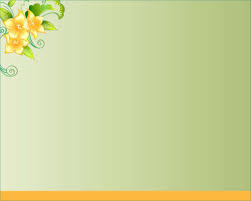 Home work
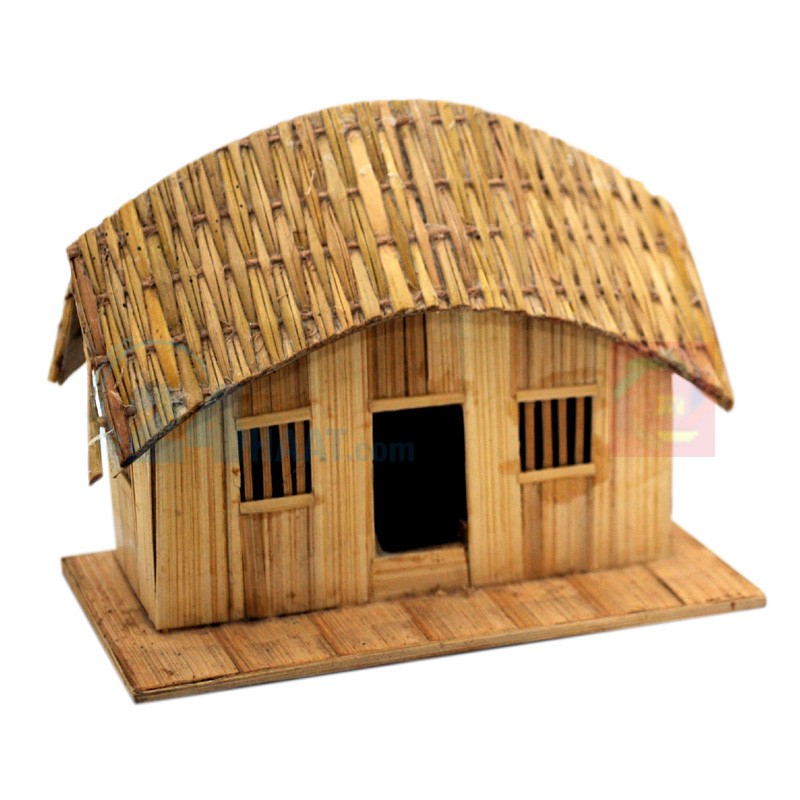 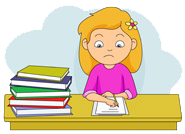 Write a letter to your friends  about”Domestic animal”
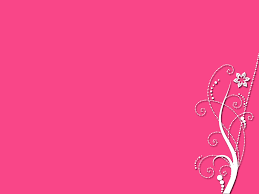 Thankyou
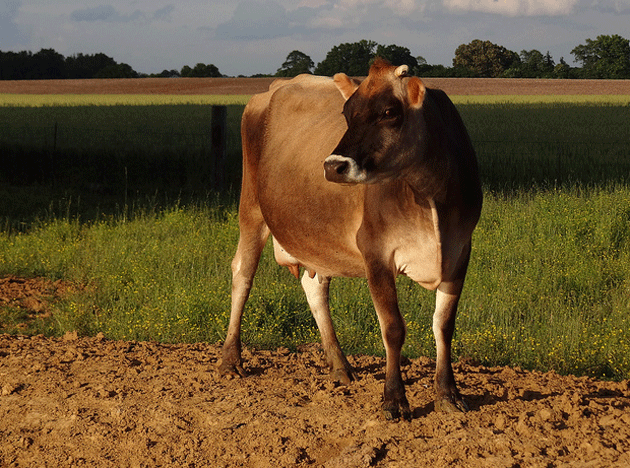 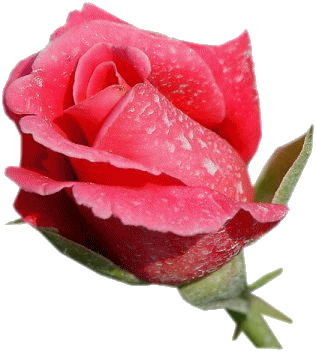 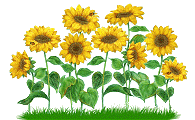